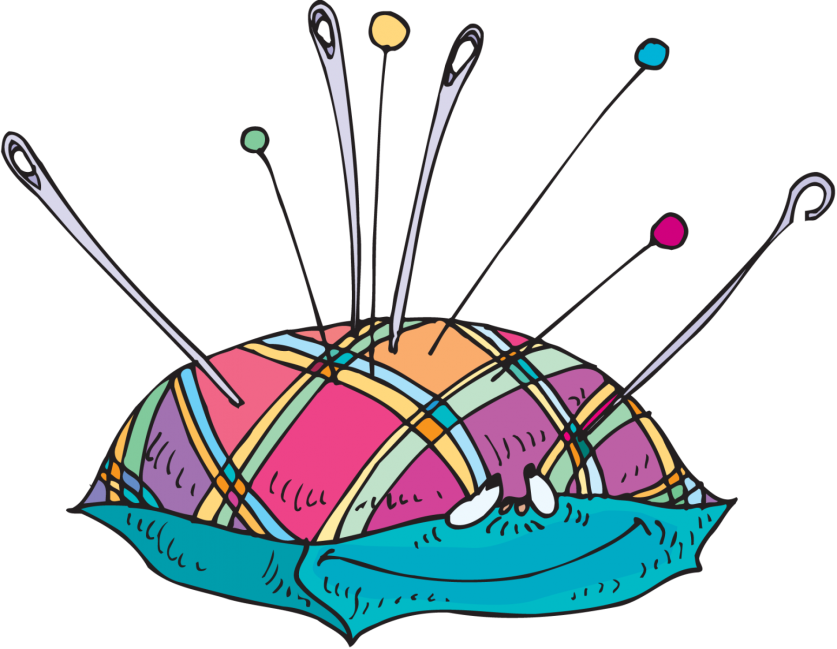 Детское объединение
«Ёжик»
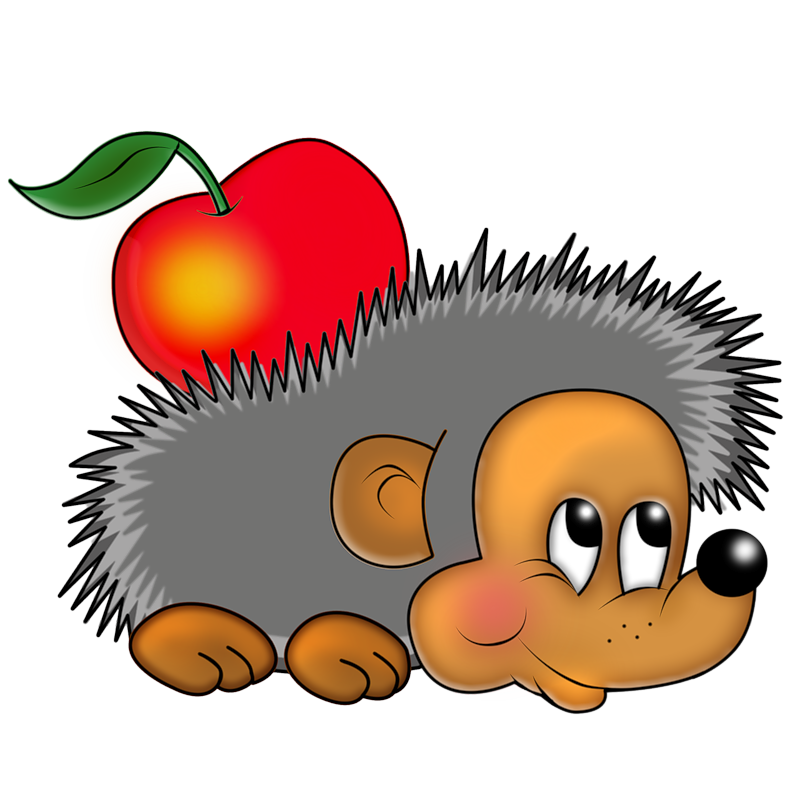 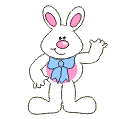 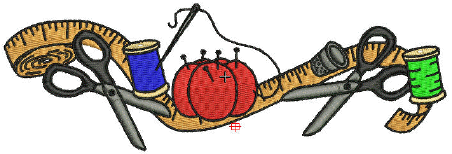 Вышивка крестом
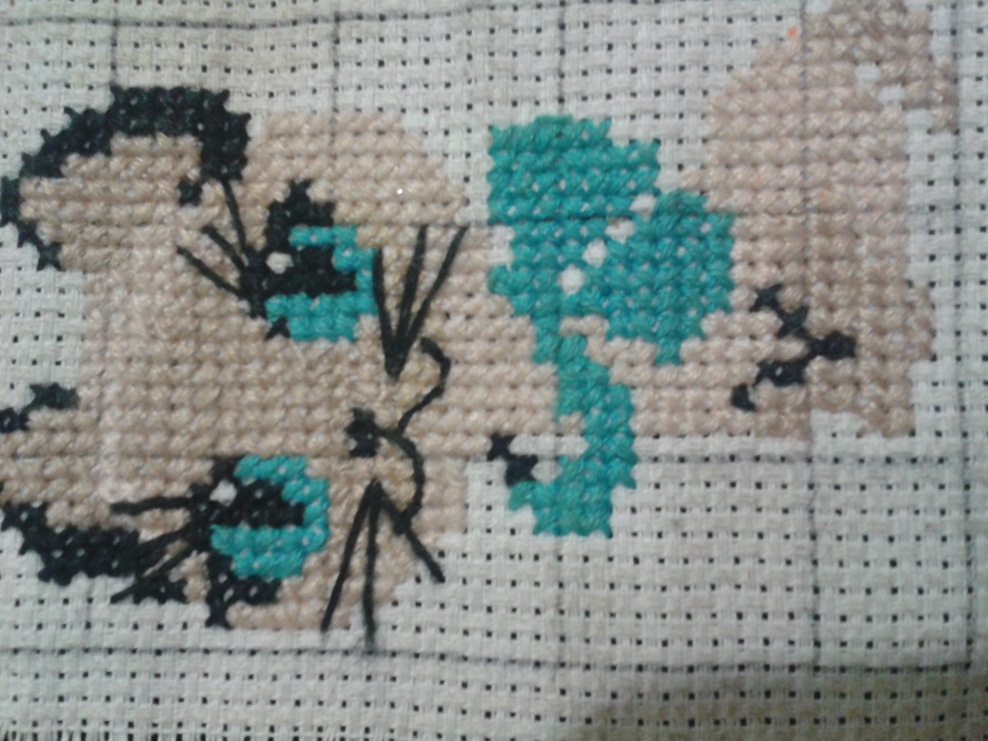 «Котёнок»
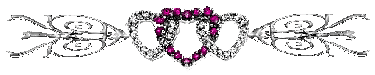 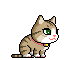 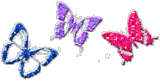 Материалы
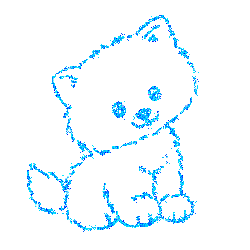 Канва
Нитки мулине для вышивания
Инструменты
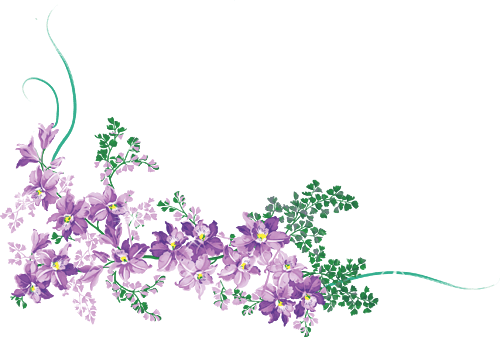 Ножницы
Игольница с иголками
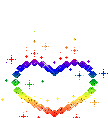 Вышивка паетками
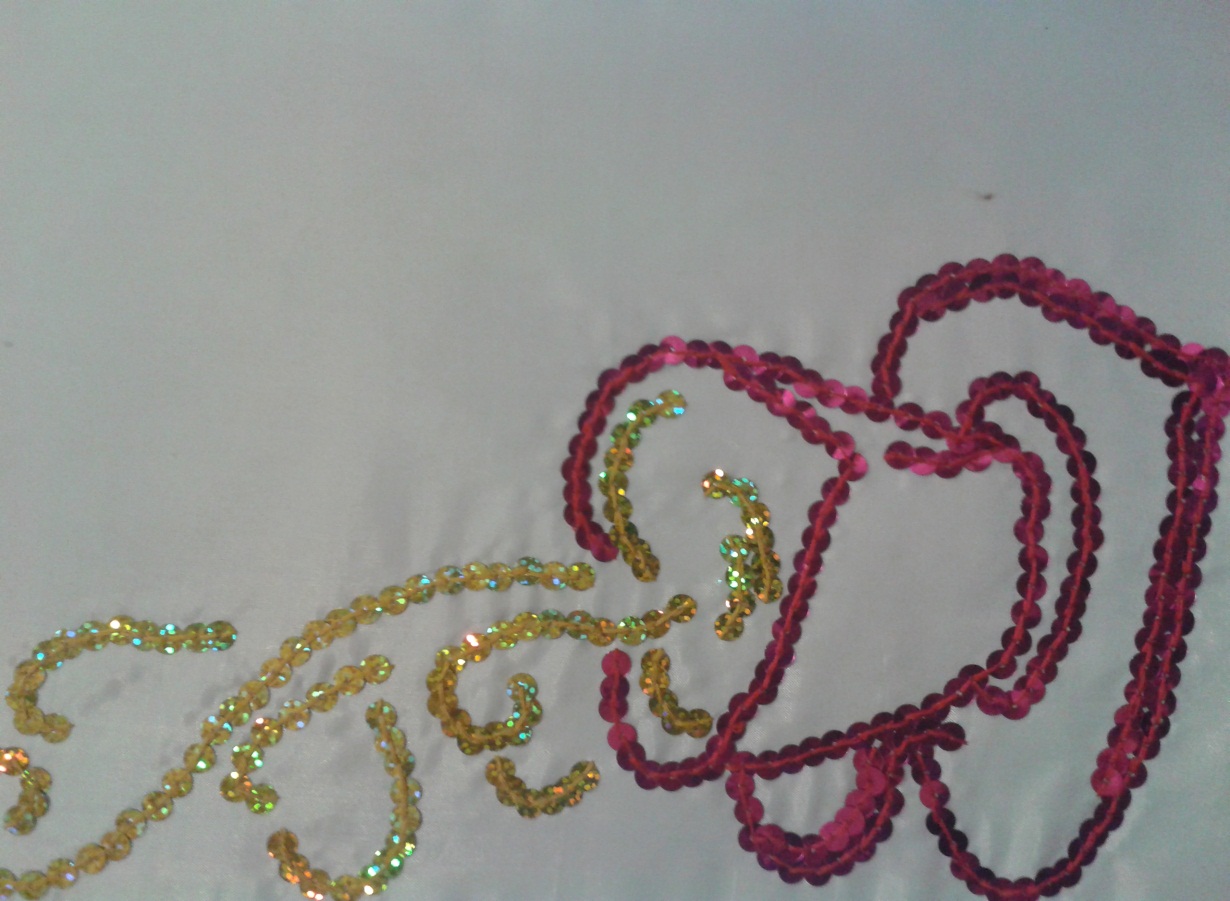 «Чашка с кружкой»
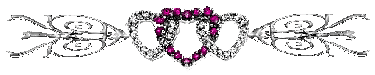 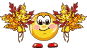 Материалы
Паетки 
Нитки
Ткань
Картон
Шёлковая ткань
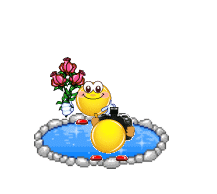 Инструменты
Ножницы
Игольница с иголками
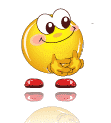 Вышивка национального                                                            украшения
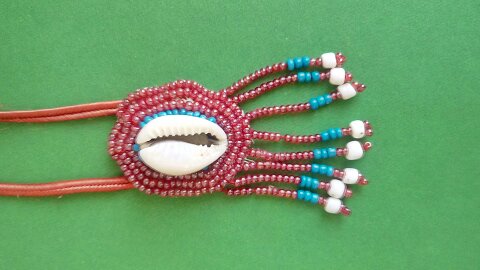 «Пого»
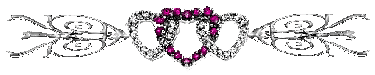 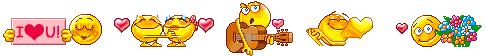 Материалы
Бисер
Каури
Нитки
Дерматин
Инструменты
Ножницы
Игольница с иголками
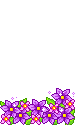 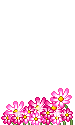 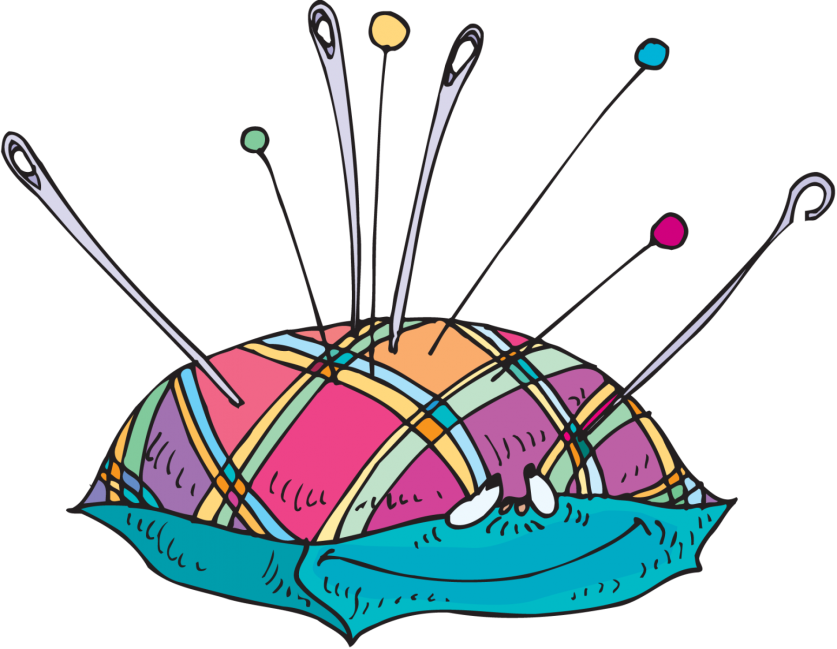 Детское объединение
«Ёжик»
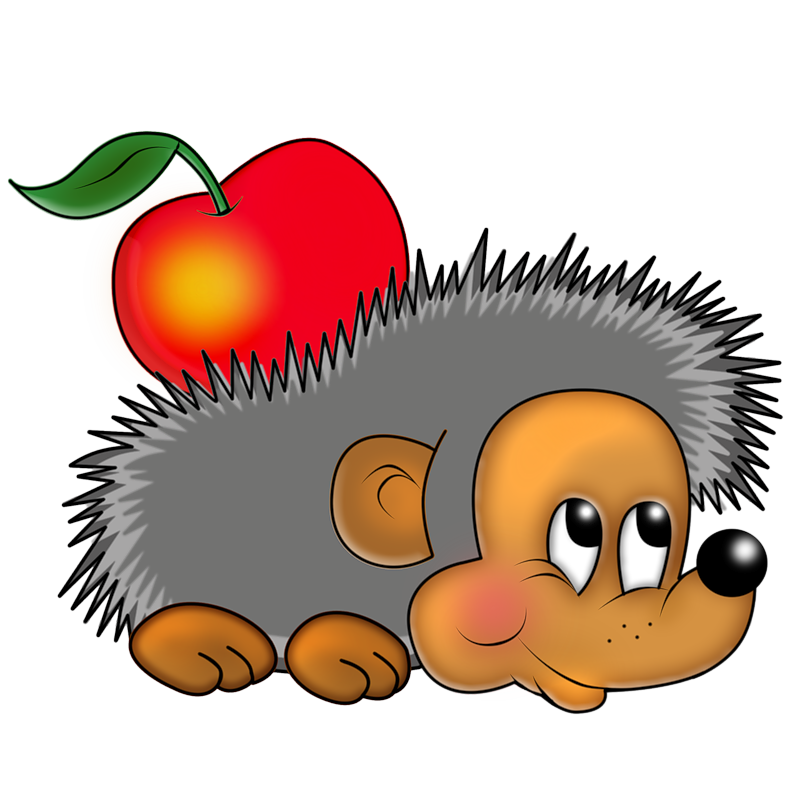 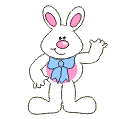 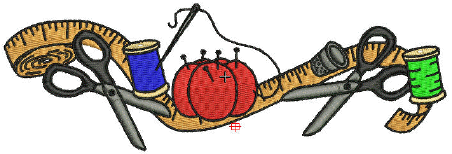 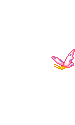 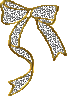 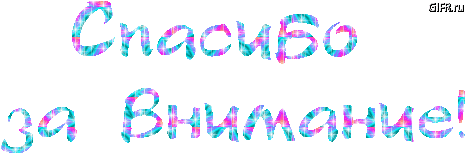